শুভ বিকাল  সোনামনিরা
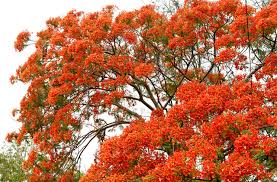 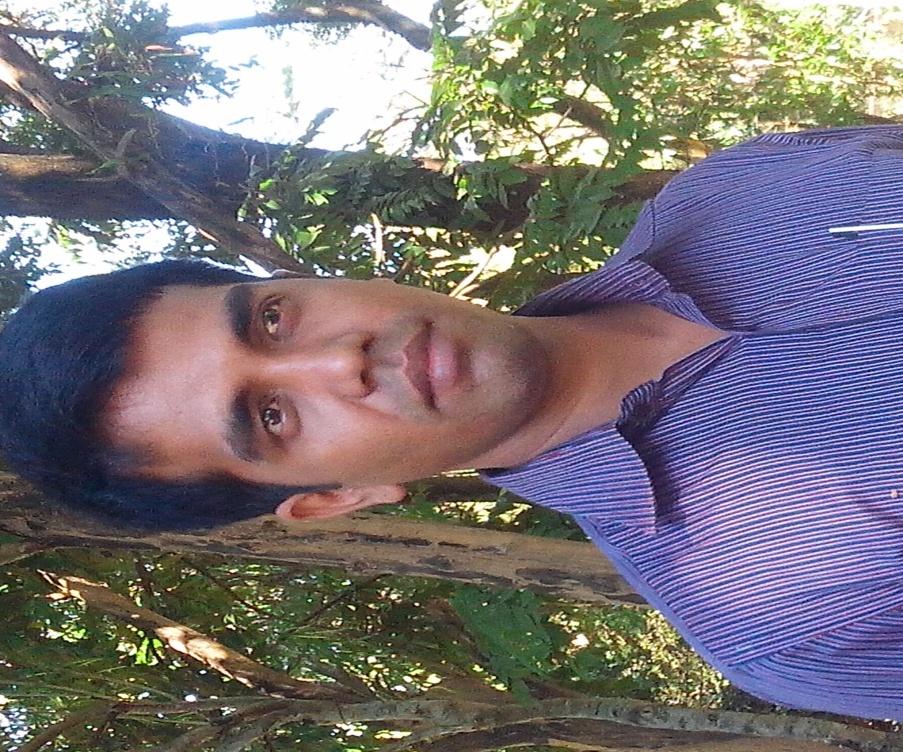 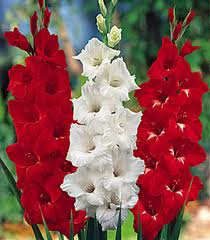 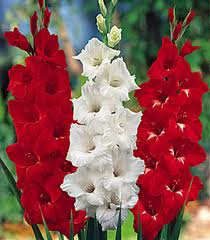 মোঃ তাজুল ইসলাম
সহকারি শিক্ষক
চারিনাও সরকারি প্রাথমিক বিদ্যালয়
হবিগঞ্জ সদর
বিষয়  পরিচিতি
শ্রেণিঃ চতুর্থ
বিষয়ঃ প্রাথমিক বিজ্ঞান 
সময়ঃ ৪০ মিনিট
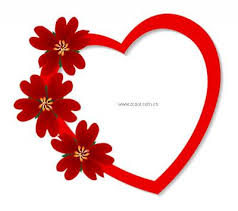 আবেগ সৃষ্টি
প্রথমে ছিল ছন আর মাটি 
    মধ্যে এল টিন 
এখন লাগে ইট আর বালি 
    তৈরি হচ্ছে প্রতিদিন ।
ছবিতে কি দেখতে পাচ্ছ ?
ছবিতে কি দেখতে পাচ্ছ ?
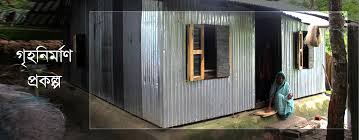 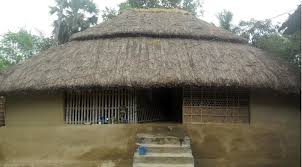 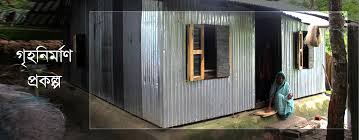 ছনের ঘর
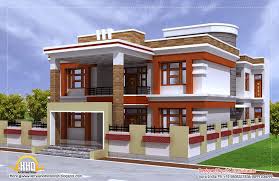 টিনের ঘর
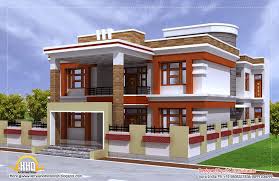 দালান
পূর্বজ্ঞান যাচাই
১। আগে কোথায় মানুষ বাস করত?
২। আমাদের বাড়িতে কি কি বৈদ্যুতিক যন্ত্র ব্যবহার করি?
পাঠ ঘোষণা
আমাদের জীবনে প্রযুক্তি (বাসস্থানে প্রযুক্তি)
অধ্যায় -৯ম 
পৃষ্ঠা -৬২
শিখনফল
১। বাসস্থানে প্রযুক্তির ব্যবহার বর্ণনা করতে পারবে ও লিখতে পারবে ।
উপস্থাপন
তোমার বাড়িতে কি কি প্রযুক্তি আছে?
তুমি কোন কোন প্রযুক্তি ব্যবহার করতে পার?
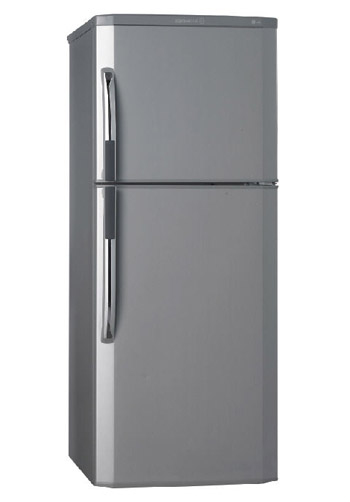 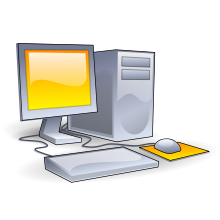 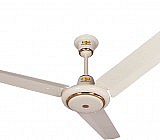 ফ্রিজ
কম্পিউটার
পাখা
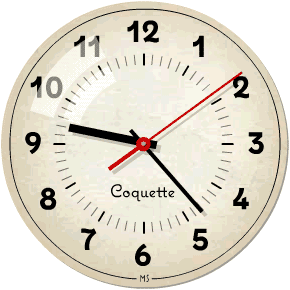 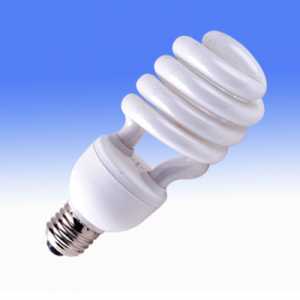 ঘড়ি
বাল্ব
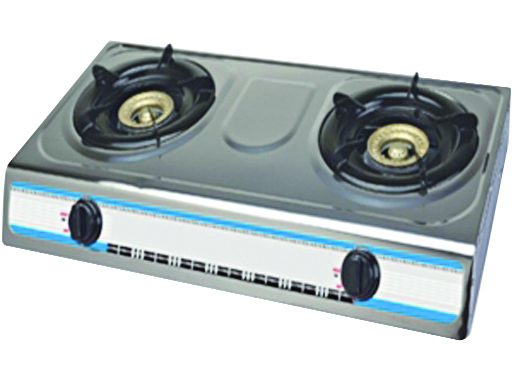 গ্যাসের চুলা
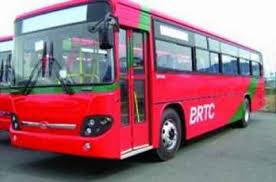 বাস
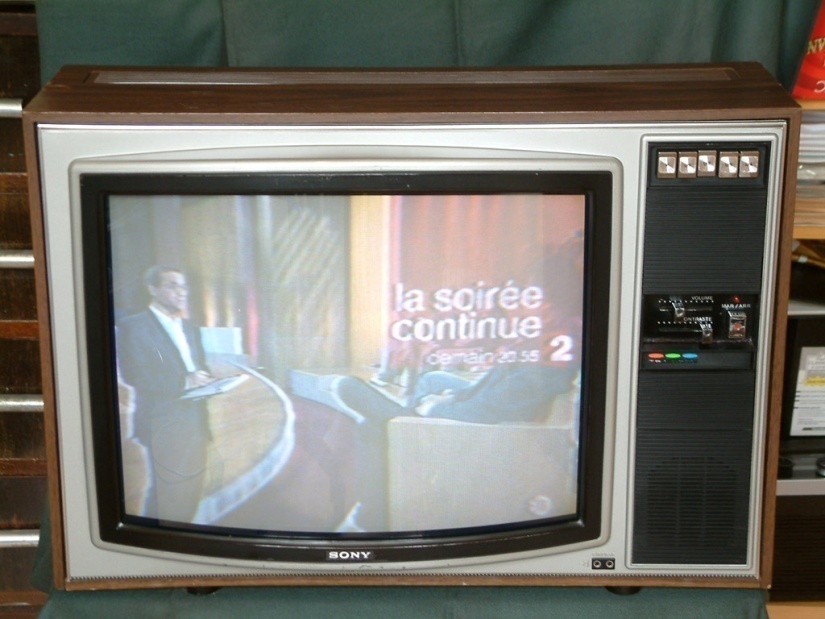 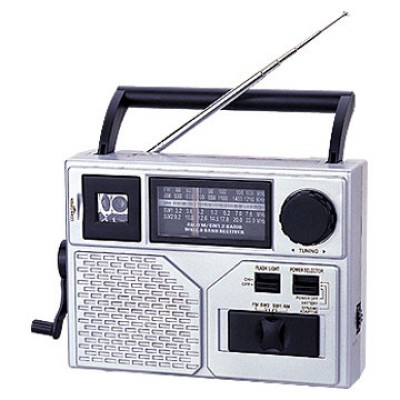 টিভি
রেডিও
তোমরা সবাই পাঠ্যাংশটুকু এখন পড়।
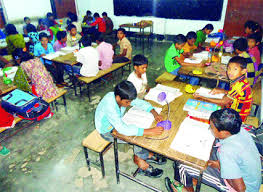 দলীয় কাজ
বাড়িতে কি কি প্রযুক্তি ব্যবহার করা হয় খাতায় লেখ।
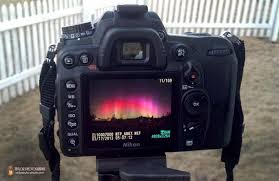 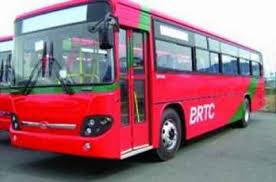 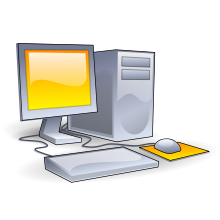 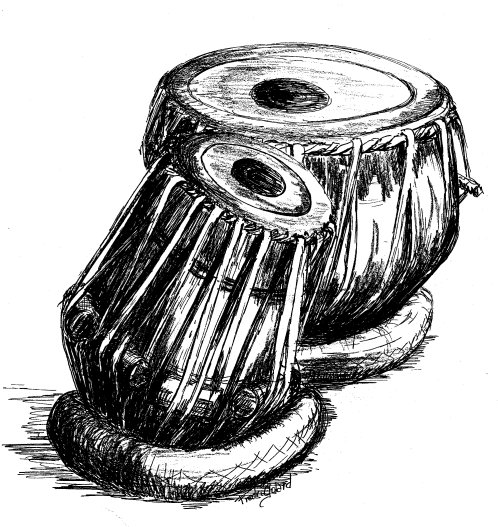 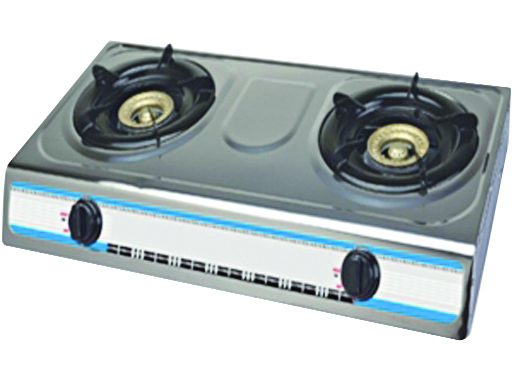 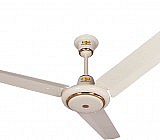 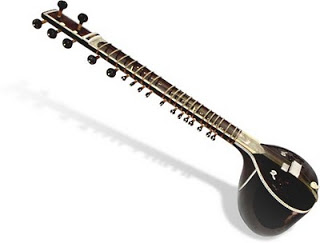 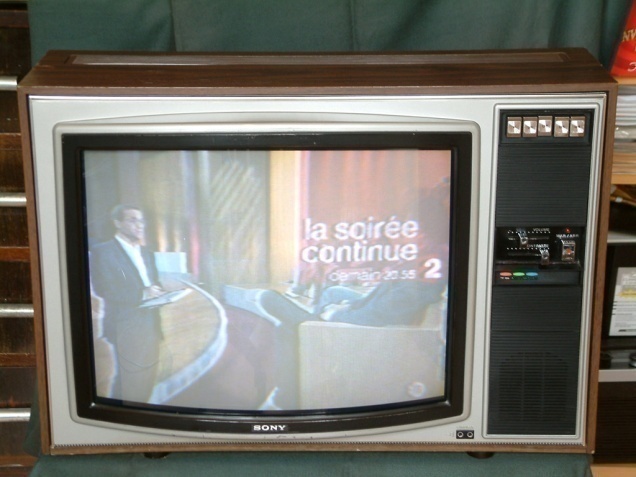 পাঠ যাচাই
১। আমাদের রান্নাঘরে  কি কি প্রযুক্তি ব্যবহার হয়?
২। কোন প্রযূক্তির মাধ্যমে আমরা ছবি দেখতে পাই ?
বাড়ির কাজ
প্রযূক্তি ব্যবহার হয় এমন একটি বাড়ির মডেল তৈরি কর ।
আবার দেখা হবে
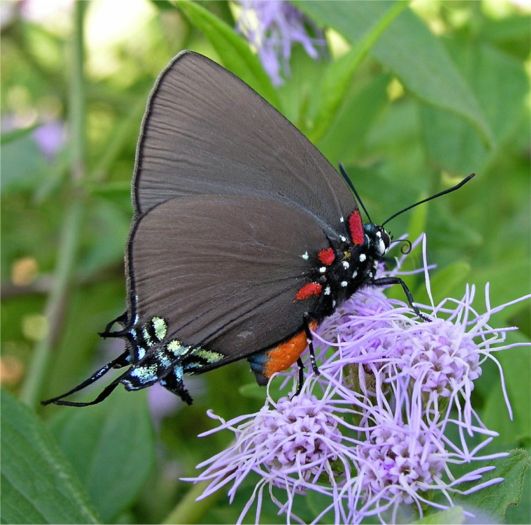